Seguimiento y Control Técnico
Quinto Concurso IDeA de Investigación Tecnológica (IT16)Marzo 2017
PASOS PARA DAR INICIO AL PROYECTO
PLAZO: 60 DÍAS DESDE LA NOTIFICACIÓN DE LA ADJUDICACIÓN (04-03-2017):

Firmar convenio institución Beneficiaria- CONICYT

Firmar convenios con entidades asociadas y enviar a Ejecutivo de proyecto.

NOTA: FECHA LÍMITE DE ENVÍO CONVENIOS DEBIDAMENTE FIRMADO 04-05-2017


Recibido el convenio I. Beneficiaria – CONICYT, deberá ser ratificado por Fiscalía, mediante una Resolución que marca la FECHA DE INICIO DEL PROYECTO
Nota: Sin los convenios debidamente firmados entre CONICYT y la Beneficiaria, no se puede dar inicio al Proyecto.
Tipo de resultados
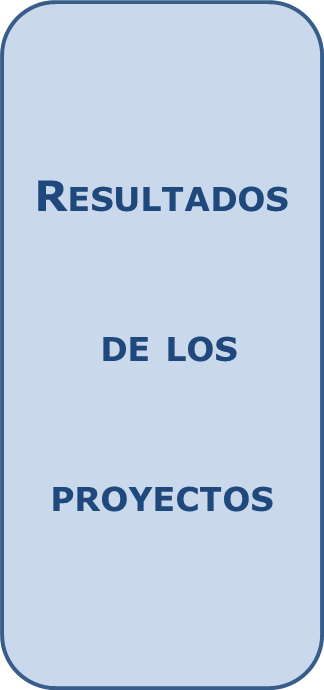 Resultados de Producción
Definición
Corresponde a aquellos productos, procesos, servicios, tecnología o gestión organizativa que desarrollará el proyecto, para los cuáles existen organizaciones o personas dispuestas a invertir y/o pagar por poseerlos o usarlos.
Resultados de Producción
Resultados de Producción
Resultados de Producción
Atributos
Buscan precisar las características de los resultados y cómo se comparan con las otras alternativas cuantitativas o cualitativamente.
Resultados de Producción
Hitos
Representan etapas críticas del proceso de obtención del resultado de producción.
El número de Hitos depende del nivel de desarrollo en que quedará el resultado al término del proyecto.  

Se sugiere ingresar todos aquellos Hitos que permitan controlar periódicamente (cada 4 meses, por ejemplo) el avance hacia la obtención del resultado esperado.
Resultados de Producción
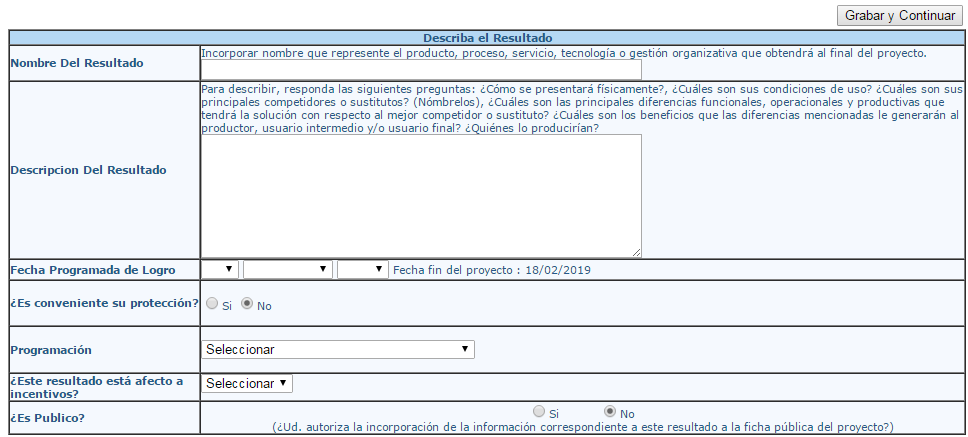 Resultados de Protección
Definición
Corresponde a las distintas formas de proteger intelectualmente o industrialmente los resultados de producción
Resultados de Protección
El tema (patentes) es de una especialización importante,  por tanto el mejor modelo de protección puede definirse con mayor precisión durante la marcha del proyecto. 

Si hay patentes, se debe tener una política de publicación más restrictiva.

Los estudios de patentabilidad NO son resultados de protección. Se informarán como una acción del proyecto.
Resultados de Protección
Resultados de Transferencia y Negocios
Definición
Corresponde a las distintas formas a través de las cuales se espera lograr los Negocios Tecnológicos y Negocios Productivos asociados a los resultados de producción.
Resultados de Transferencia y Negocios
Resultados de Transferencia y Negocios
Resultados de Producción Científica
Definición
Corresponde a la ejecución de distintas actividades relacionadas con la difusión y el impacto científico y tecnológico del proyecto
Resultados de Producción Científica
El ingreso de estos resultados depende de la naturaleza del proyecto y subdisciplina.

Se pueden ingresar a la plataforma a medida que se vayan logrando.

Errores Frecuentes:

- Incluir talleres de capacitación o de transferencia de resultados.

Ingresar Papers/Artículos/Tesis que no han sido aceptados o aprobados y que no se alcanzan a lograr durante la ejecución del proyecto.

Ser demasiado genérico al momento de informar el logro de este tipo de resultados.
Resultados de Producción Científica
Resultados de Formación de Capacidades
Definición
Corresponde a la creación o fortalecimiento de capacidades personales o institucionales.
Resultados de Formación de Capacidades
Ejemplos:

- Formación de tres tesistas de magíster (recuerde, la referencia de las  tesis como resultado se ingresan en producción científica).

- Ingreso a la red de proyectos educativos latinoamericano.

- Mejoramiento del laboratorio existente para ampliar los servicios de xxx.
Resultados de Formación de Capacidades
Similar información al de Producción científica.

En todos los resultados desplegados es posible agregar comentarios.
ACCIONES
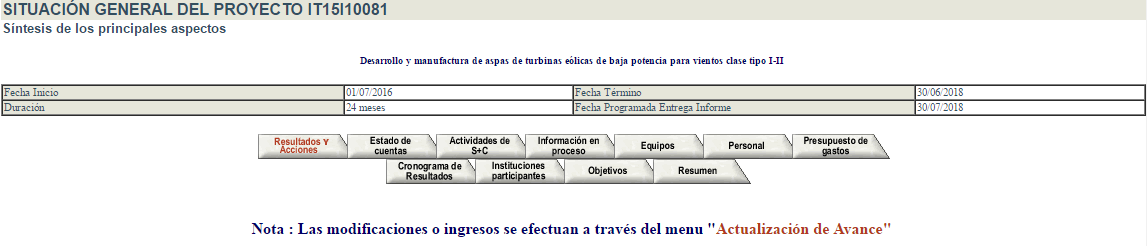 Ingreso de presupuesto
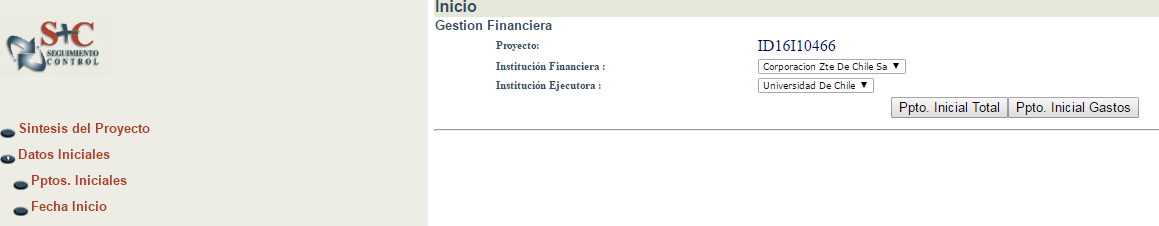 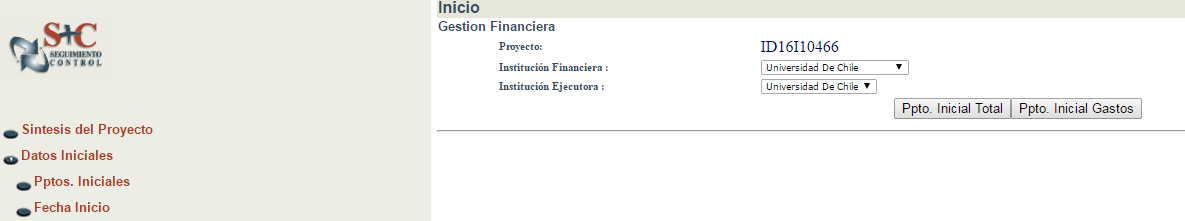 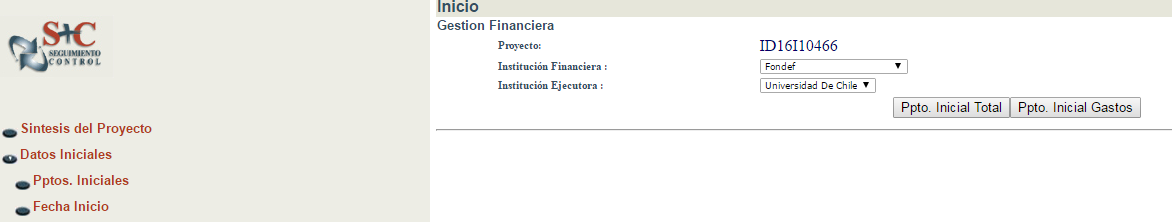 Ingreso de presupuesto
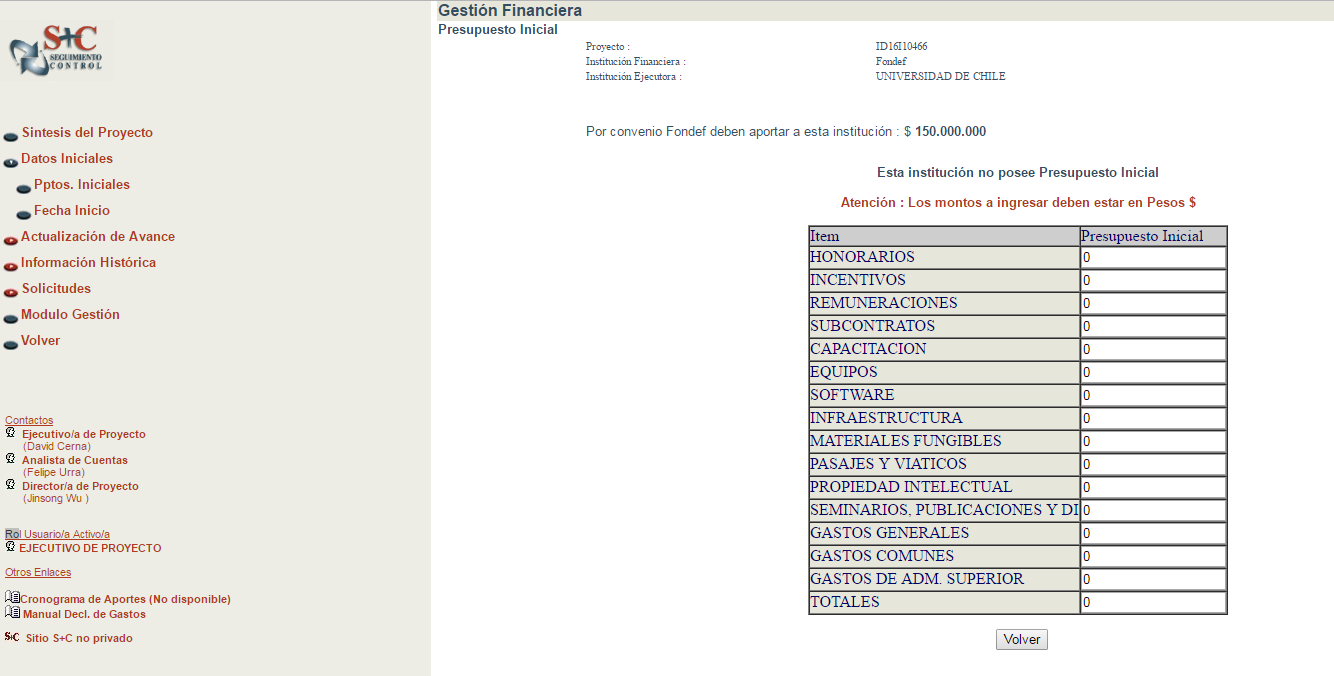 Comité Directivo
Constituido por:
- Representante de la(s) Beneficiaria(s)

Representante de cada Empresa y Entidad Participante

El Director del Proyecto NO podrá ser el representante de la Institución ni tampoco el Presidente del Comité
Sesiones
- Mínimo 3 durante la ejecución del proyecto

- Mínimo 1 durante el Primer año de ejecución.
Comité Directivo
Atribuciones y Funciones.
1- Proponer nuevas orientaciones estratégicas del Proyecto.

2- Facilitar la obtención de los recursos comprometidos y recursos adicionales.

3- Pedir cuentas al Director del Proyecto

4- Autorizar la divulgación y/o transferencia de resultados

5- Proponer a FONDEF cambios a los límites suscritos para la ejecución del proyecto (Cambios en: Plazos, costos, aportes de cada parte, límites en el uso de recursos, resultados comprometidos, asociados).

6- Proponer a FONDEF la suspensión o el término anticipado del proyecto.
Actividades de S+C
Al menos una vez al año
Programación de las actividades S+C
No Olvidar…
El director del proyecto debe mantener al día los Hitos y Resultados en la plataforma de S+C (especialmente producción).

El logro de los resultados finales debe ser informado con fecha previa o igual a la programada.

Los resultados de producción y sus hitos deben ser informados en plataforma, NO basta con enviar informes por email.

Se debe conformar el Comité Directivo del proyecto dentro de los primeros 4 Meses

Los Convenios con las Instituciones y/o Empresas asociadas deben enviarse antes de 60 Días.

El Retraso en Informar los Resultados, puede derivar en el cambio de estado del proyecto: 
Alerta: no hay nuevo giro
Suspensión: no se pueden efectuar gastos
Término anticipado: exigencia del convenio CONICYT-Beneficiaria no cumplidas
Programaciones, solicitudes y reitemizaciones
Solicitudes
Carta formal enviada al Director Ejecutivo FONDEF (kawad@conicyt.cl) previa ejecución con copia a su ejecutivo de proyecto.
Término de Proyecto
Término de Proyecto
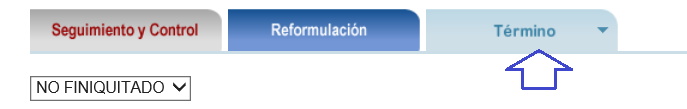 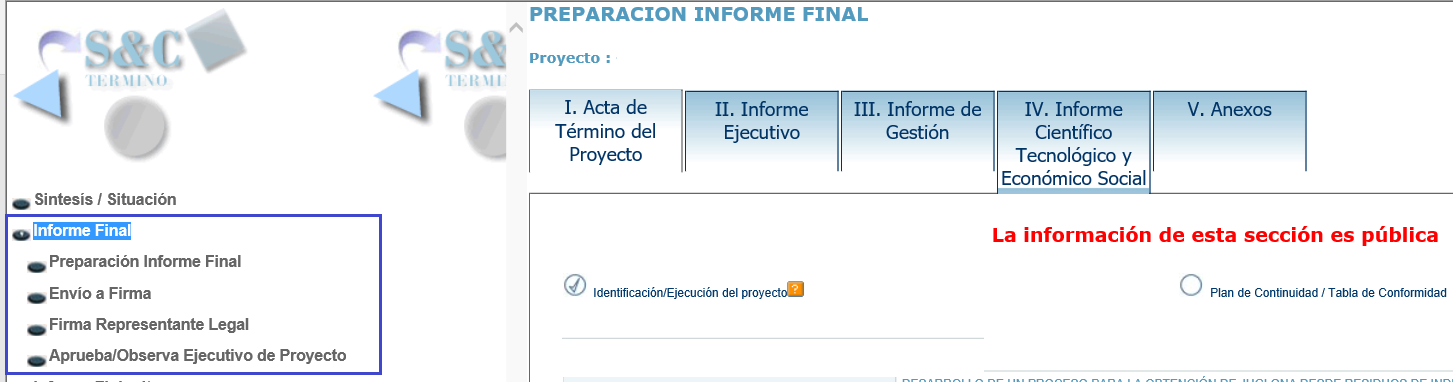 Contactos
Encargada de Seguimiento y control FONDEFConsuelo Bruno				223654420 	    	            cbruno@conicyt.cl

Ejecutivos de Proyecto	
Alfredo Liu 					223654549			aliu@conicyt.cl
Pamela Reyes					223654595			preyes@conicyt.cl
Pedro Cotal 					223632614			pcotal@conicyt.cl
Cristian Lagos 					223654560			clagos@conicyt.cl
Francisco Vargas 				223654606			fvargasb@conicyt.cl
Danisa Chelén 					223654546			dchelen@conicyt.cl
Romina Cataldo 				223654550			rcataldo@conicyt.cl
Andrea Hinojosa 				223632615			ahinojosa@conicyt.cl
David Cerna 					223654588			dcerna@conicyt.cl
Eric Pareja 					223654541			epareja@conicyt.cl
Patricia Barria					223654551		             pbarria@conicyt.cl
Valeska González				223654582			vgonzalezg@conicyt.cl


Secretaria Seguimiento y Control FONDEF
Alejandra Gajardo 				223654544			 agajardo@conicyt.cl